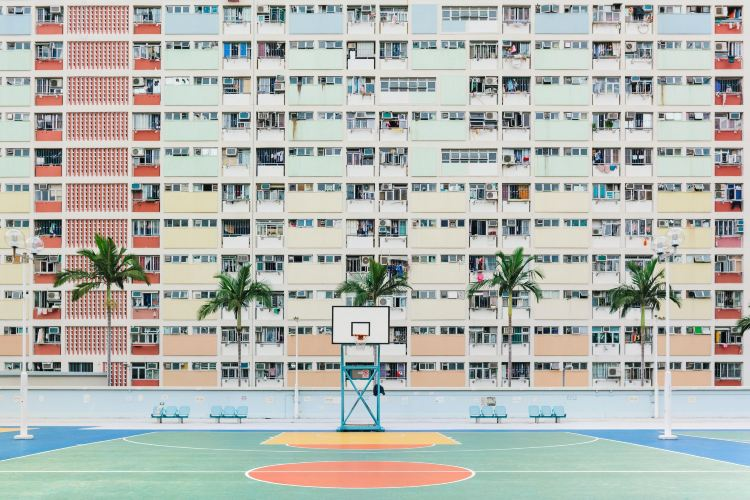 Cantonese I
Week 11
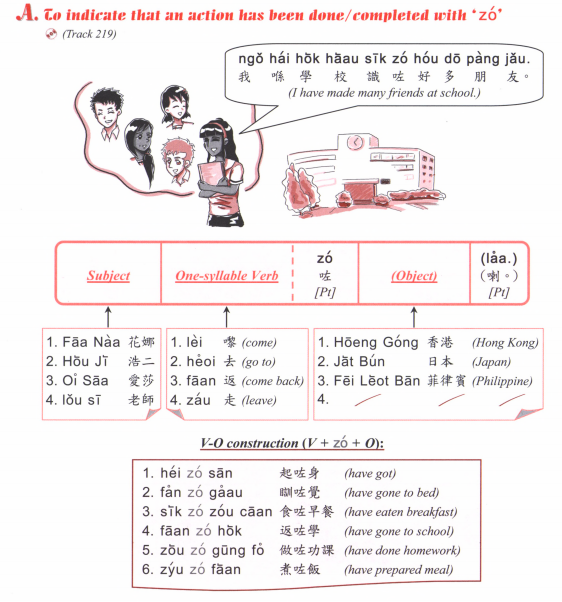 Sik6 zo2 faan6 mei6 aa3?
食咗飯未呀？
Have you eaten?
Sik6 zo2 laa3
食咗喇
Or
Mei6 aa3
未呀
Question: [Verb] zo2 [object] mei6 aa3?
Answer: [Subject] [verb] zo2 [object] laa3.
     OR	 [subject] mei6 [verb] aa3.
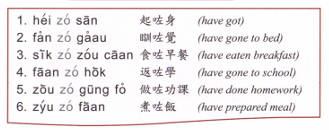 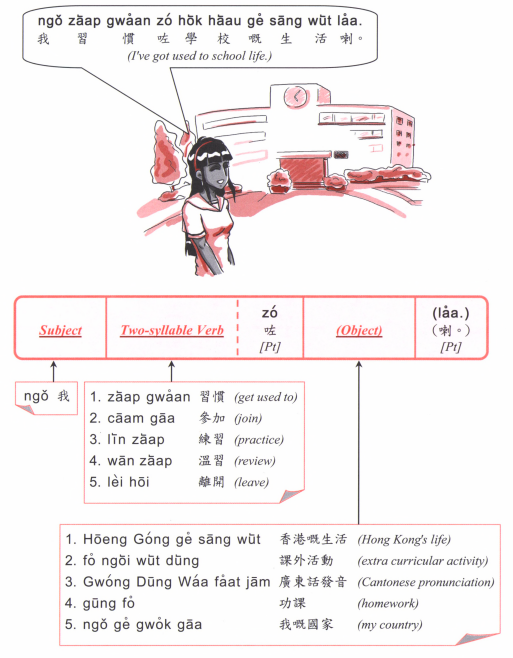 Question: [Verb] zo2 [object] mei6 aa3?
Answer: [Subject] [verb] zo2 [object] laa3.
     OR	 [subject] mei6 [verb] aa3.
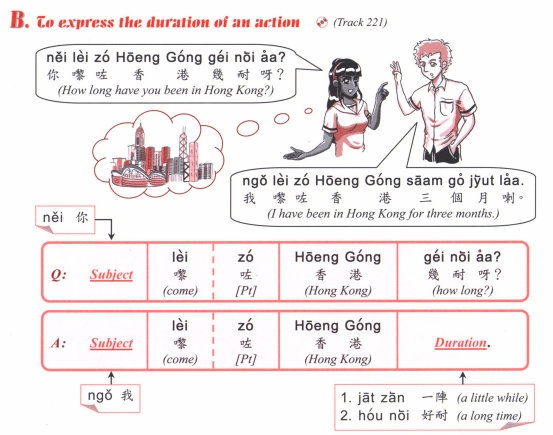 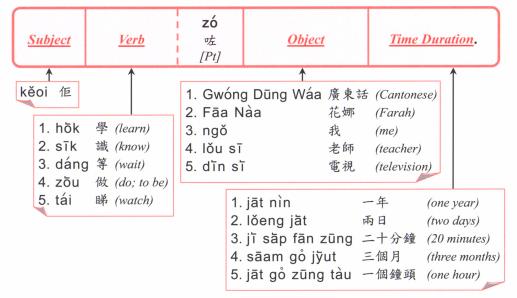 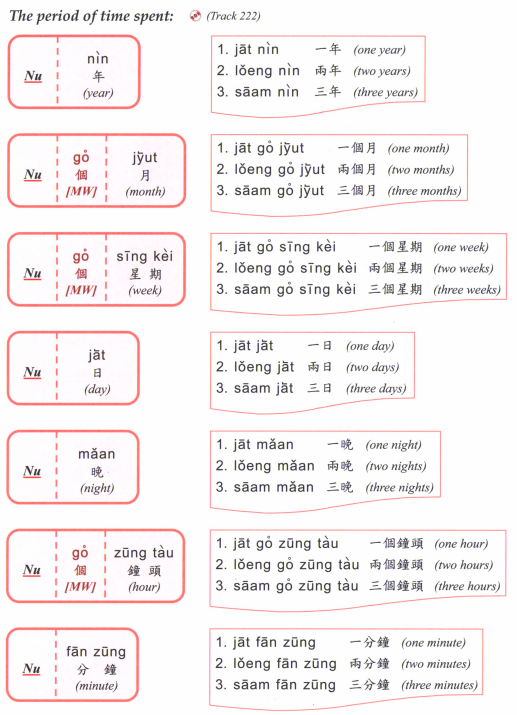 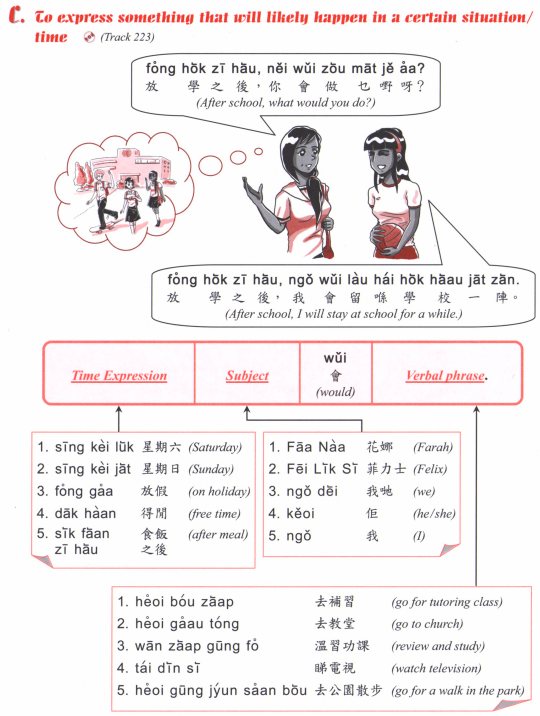 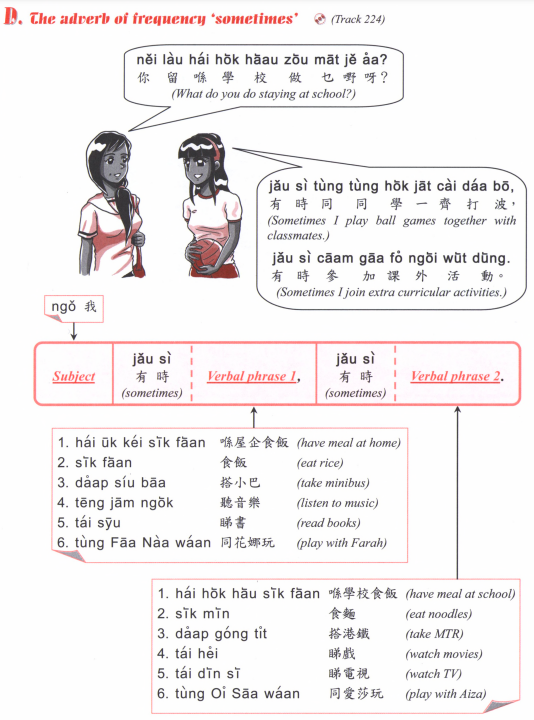 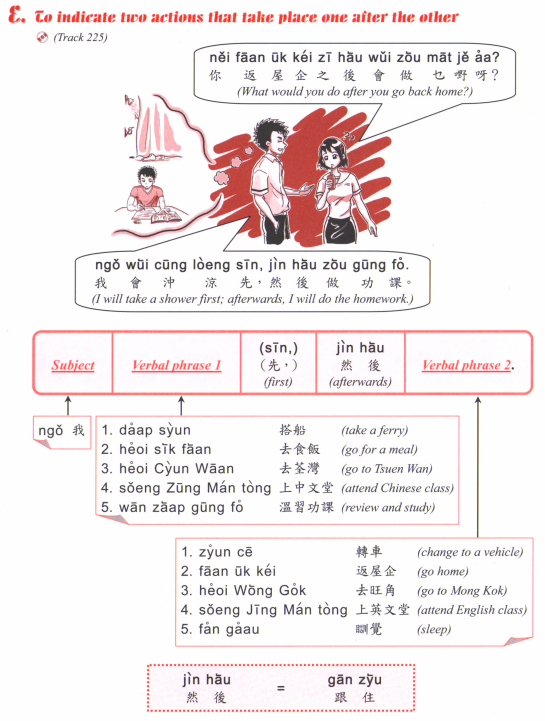 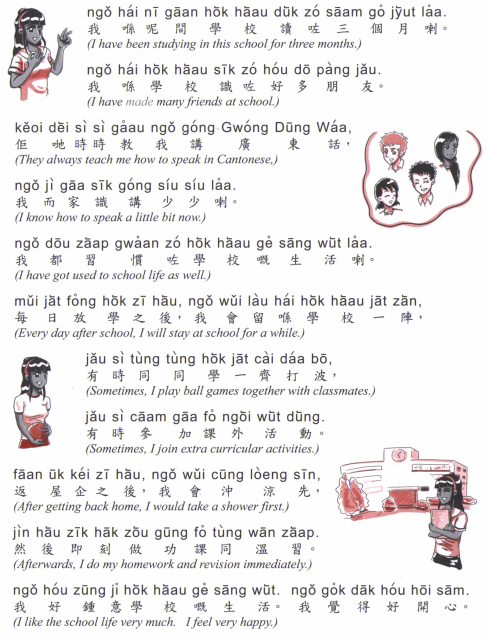 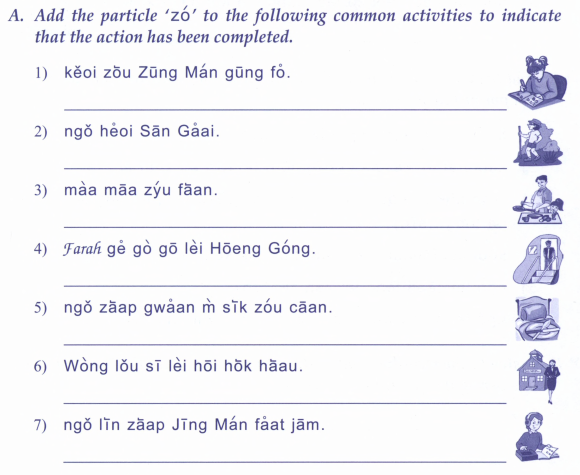 佢做中文功課
我去新界
媽媽煮飯
Farah既哥哥黎香港
我習慣唔食早餐
黃老師離開學校
我練習英文發音
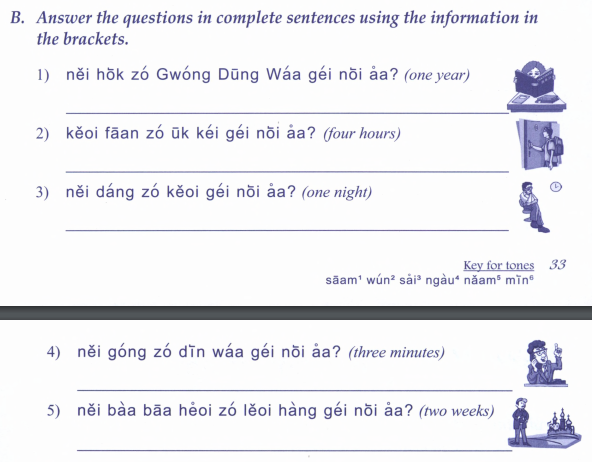 你學咗廣東話幾耐呀？
佢返咗屋企幾耐呀？
你等咗佢幾耐呀？
你講咗電話幾耐呀？
你爸爸去咗旅行幾耐呀？
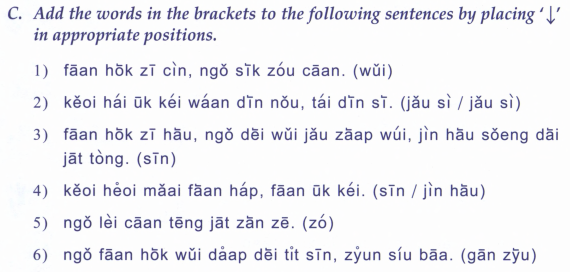 返學之前，我食早餐。
佢喺屋企玩電腦，睇電視
返學之後，我地有集會，然後上第一堂
佢去買飯盒，返屋企。
我黎餐廳一陣啫。
我返學會搭地鐵先，轉小巴
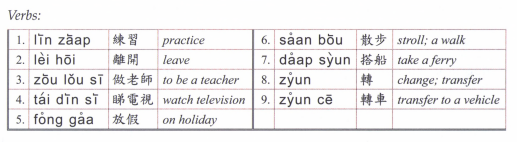 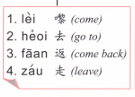 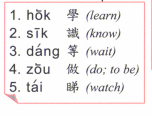 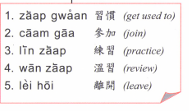 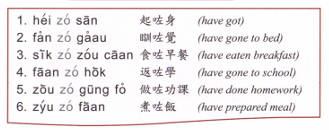 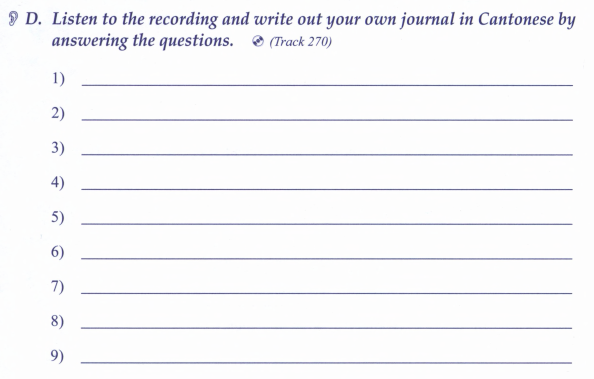 Game
What  did you do last weekend (soeng6 go3 zau1 mut6)?
What will you do this weekend (haa6 go3 zau1 mut6)?
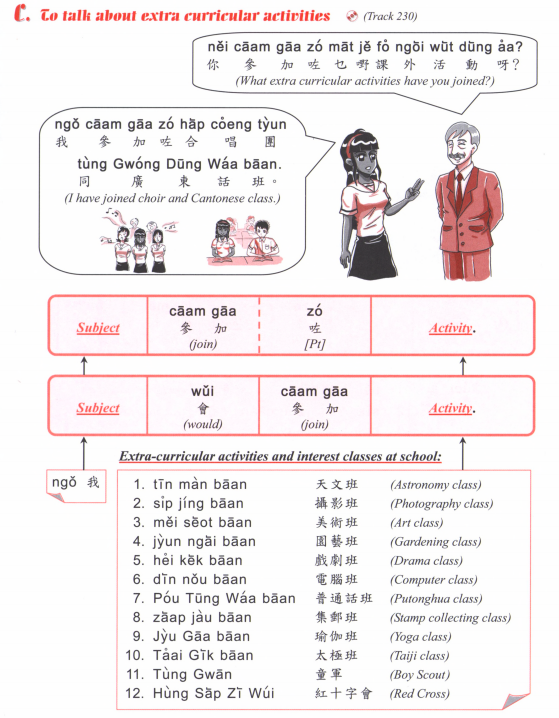 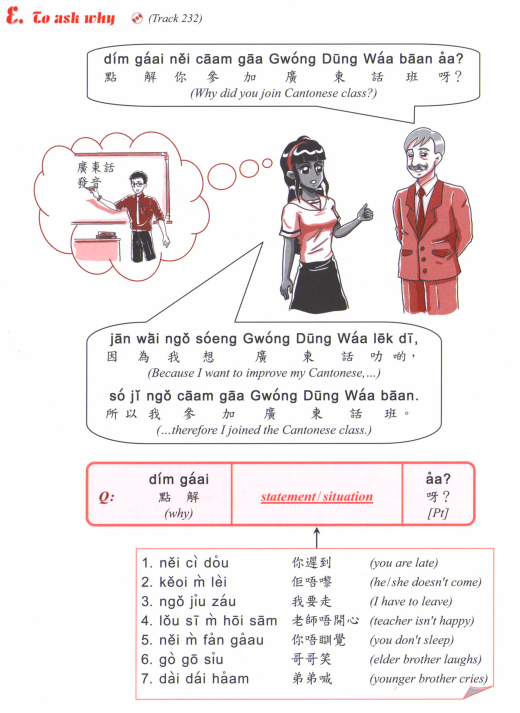 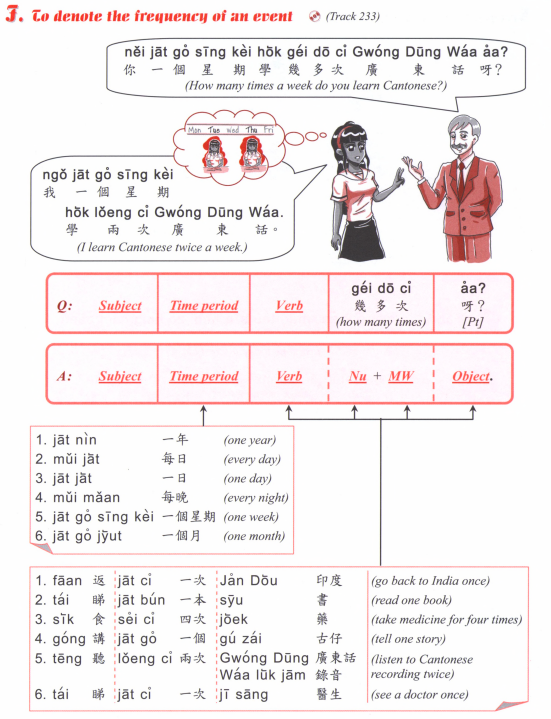 How many times a week do you go to school?
How many times a week do you learn Chinese?
How many times a month do you go hiking? (hang4 saan1)
How many times a year do you have exam? (hao2 si5)
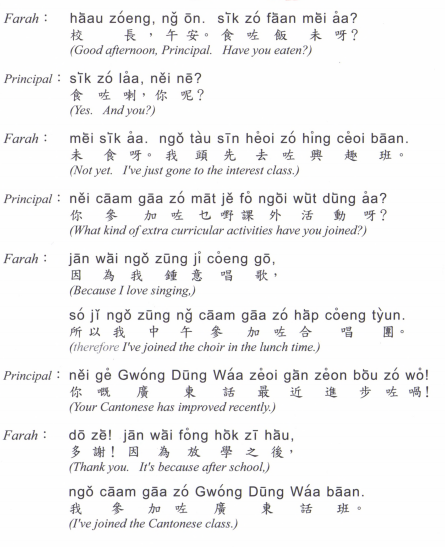 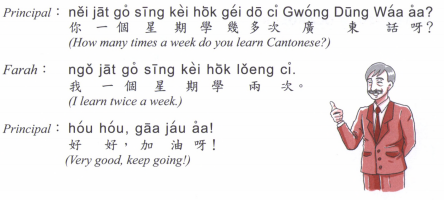 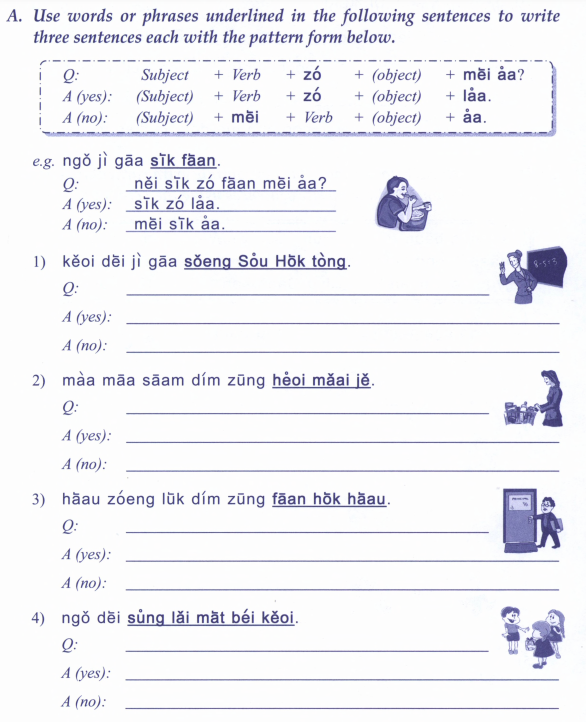 我宜家食飯
佢地宜家上數學堂
媽媽三點鐘去買嘢
校長六點鐘返學校
我地送禮物畀佢
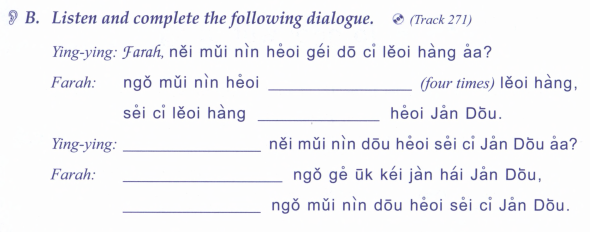 你每年去幾多次旅行呀？
旅行
我每年去
四次旅行
去印度
你每年都去四次印度呀？
我既屋企人喺印度
我每年都去四次印度
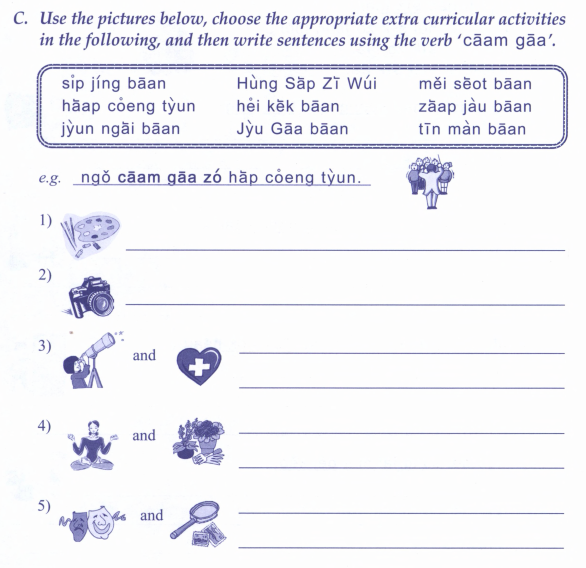 紅十字會
攝影班
美術班
集郵班
合唱團
戲劇班
天文班
園藝班
瑜珈班
我參加咗合唱團
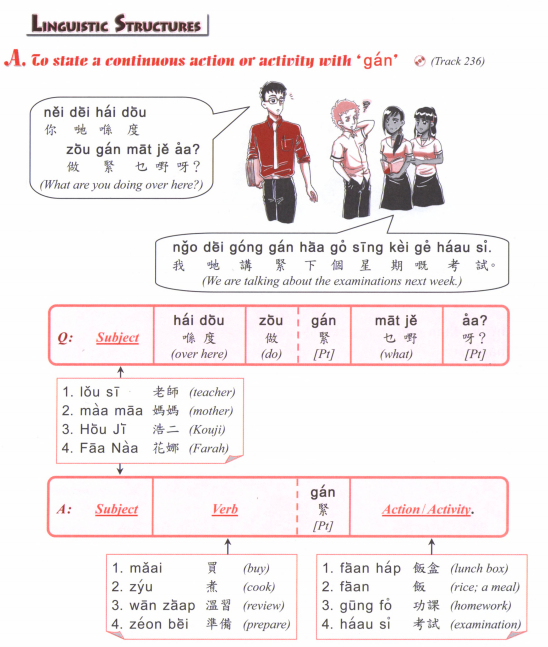 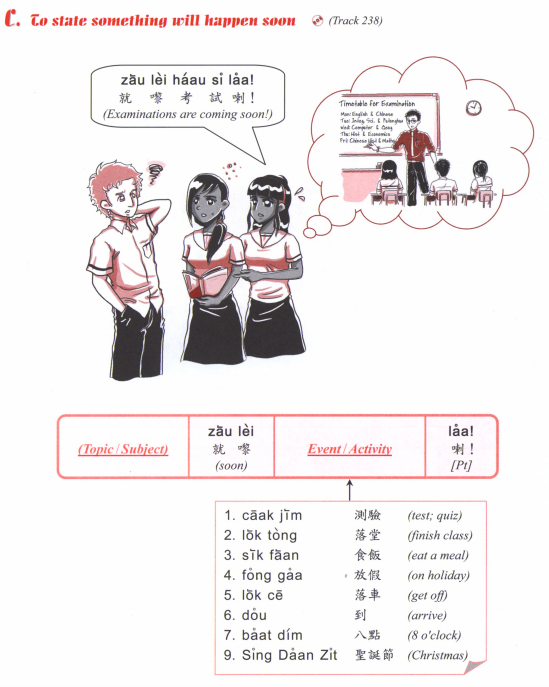 食咗飯
食緊飯
就黎食飯
會食飯
I will have exam soon.
I will have vacation soon. (fong3 gaa3)
3.    What is he doing?
He is reading. (tai2 syu1)

4. What are you doing?
    I am going to the university. (daai6 hok6)

5. What are you eating?
   I am eating noodles.  (min6)

6. What will you do this weekend?
 I will go to the park. (gung1 jyun2)

7. What book did you read?
  I read XXX.

8. How long have you been learning Mandarin?
  I have been learning for X years.

9. Have you done your homework?
 I am doing it!

10. What will you do in Christmas? (sing3 daan3 zit3)